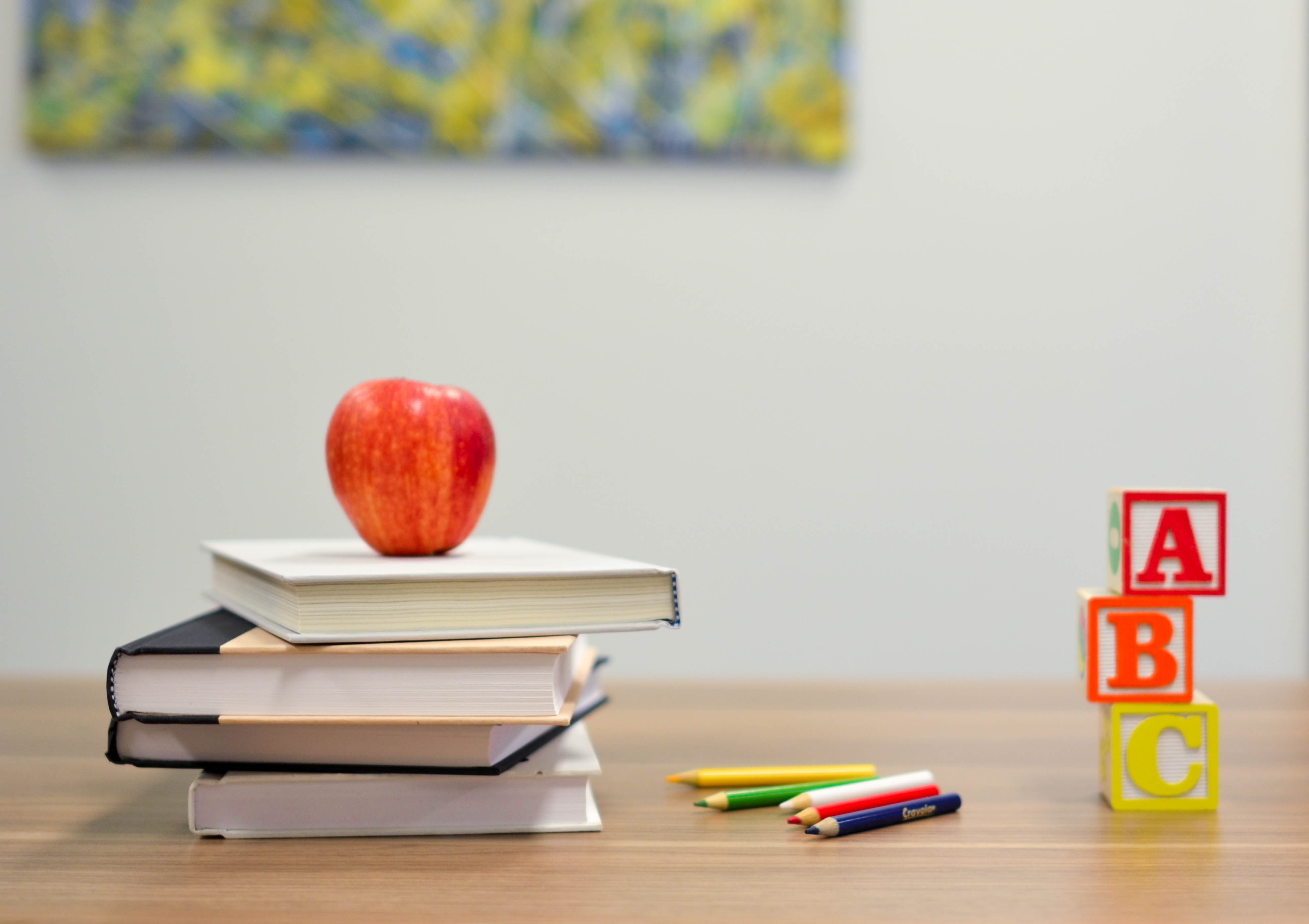 Academic Integrity 
&Plagiarism
Academic Integrity 
&Plagiarism
Academic Integrity 
&Plagiarism
Photo by Peter Griffin/ CC0
PART 1
Basics
1
7
2
Academic Dishonesty
3
6
5
4
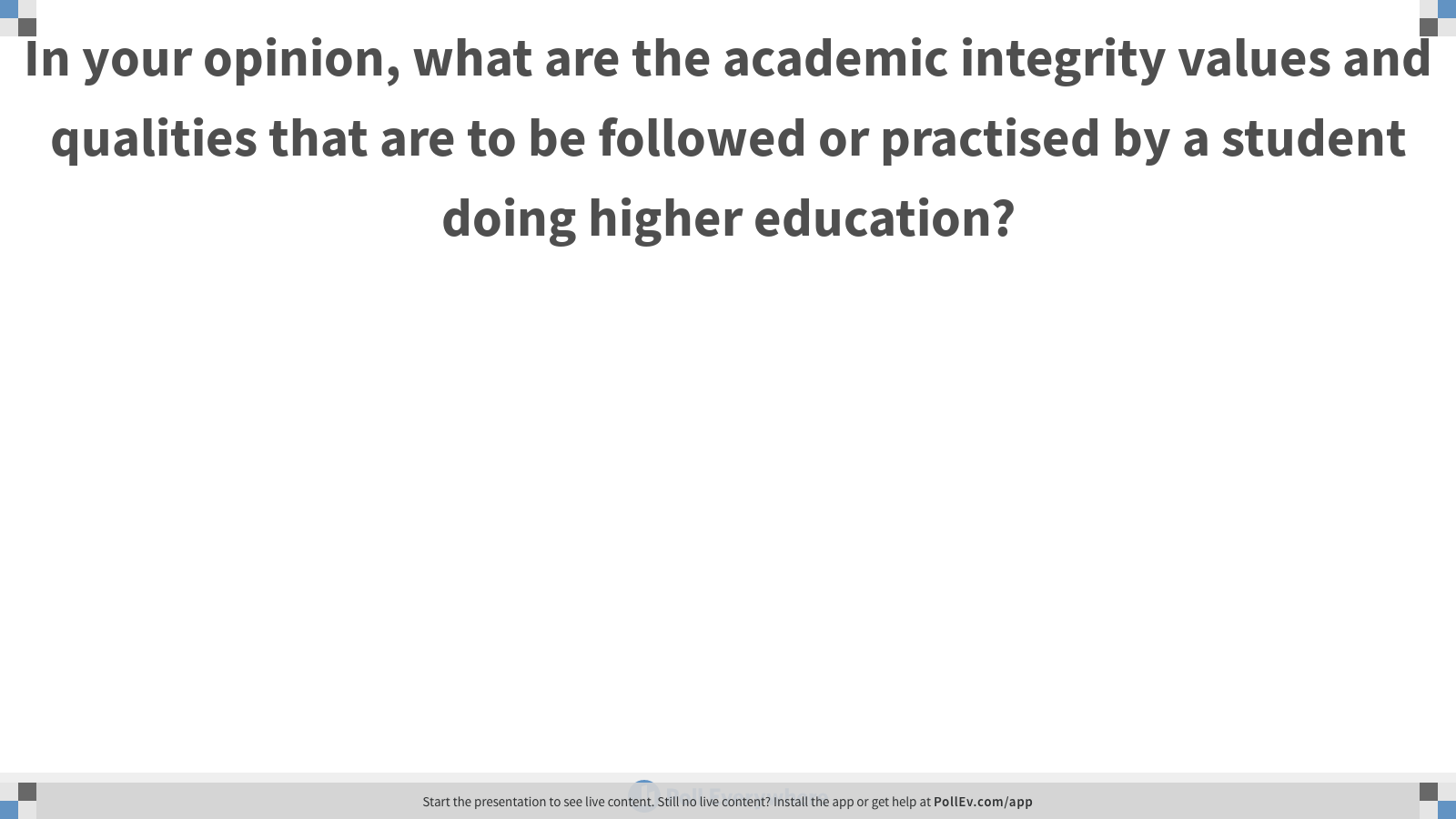 [Speaker Notes: Poll Title: In your opinion, what are the academic integrity values and qualities that are to be followed or practised by a student doing higher education?
https://www.polleverywhere.com/free_text_polls/dDlBLdzjStcPofnHqS0bq]
International Centre for Academic Integrity
[Speaker Notes: Poll Title: Forms of Plagiarism
https://www.polleverywhere.com/surveys/Ccysdr2vW7dUBhb3mSAZw]
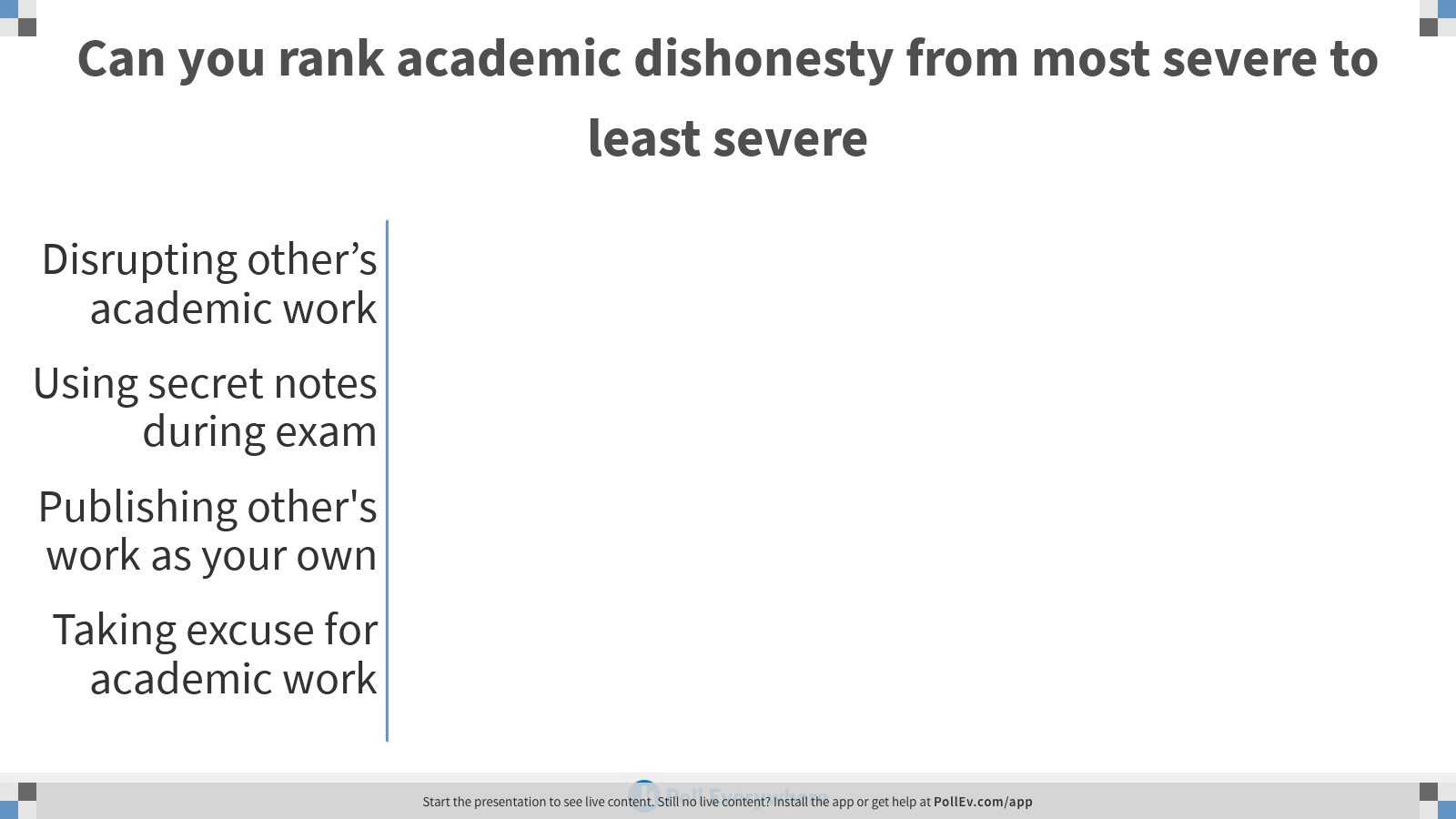 [Speaker Notes: Poll Title: Can you rank academic dishonesty from most severe to least severe
https://www.polleverywhere.com/ranking_polls/u5yHg4zbX0MeyDGpYqhHG]
What is plagiarism?
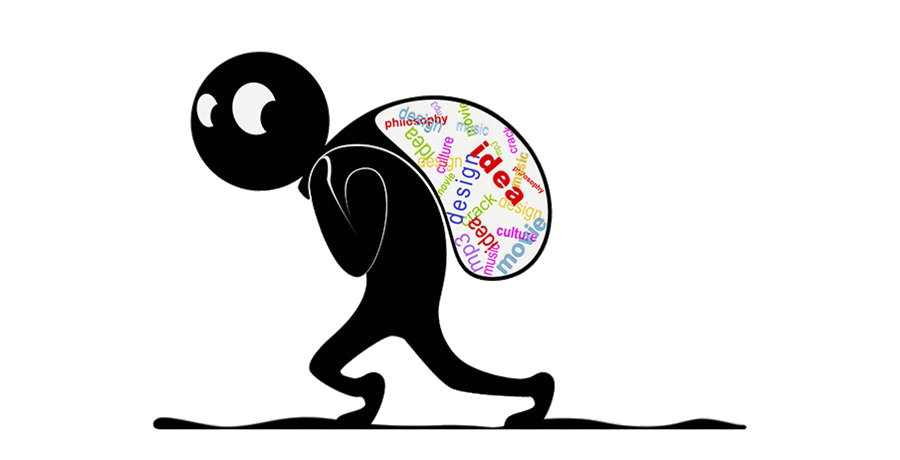 The practice of taking someone else's work or ideas and passing them off as one's own 
							Oxford
Image Source: www.pinterest.com
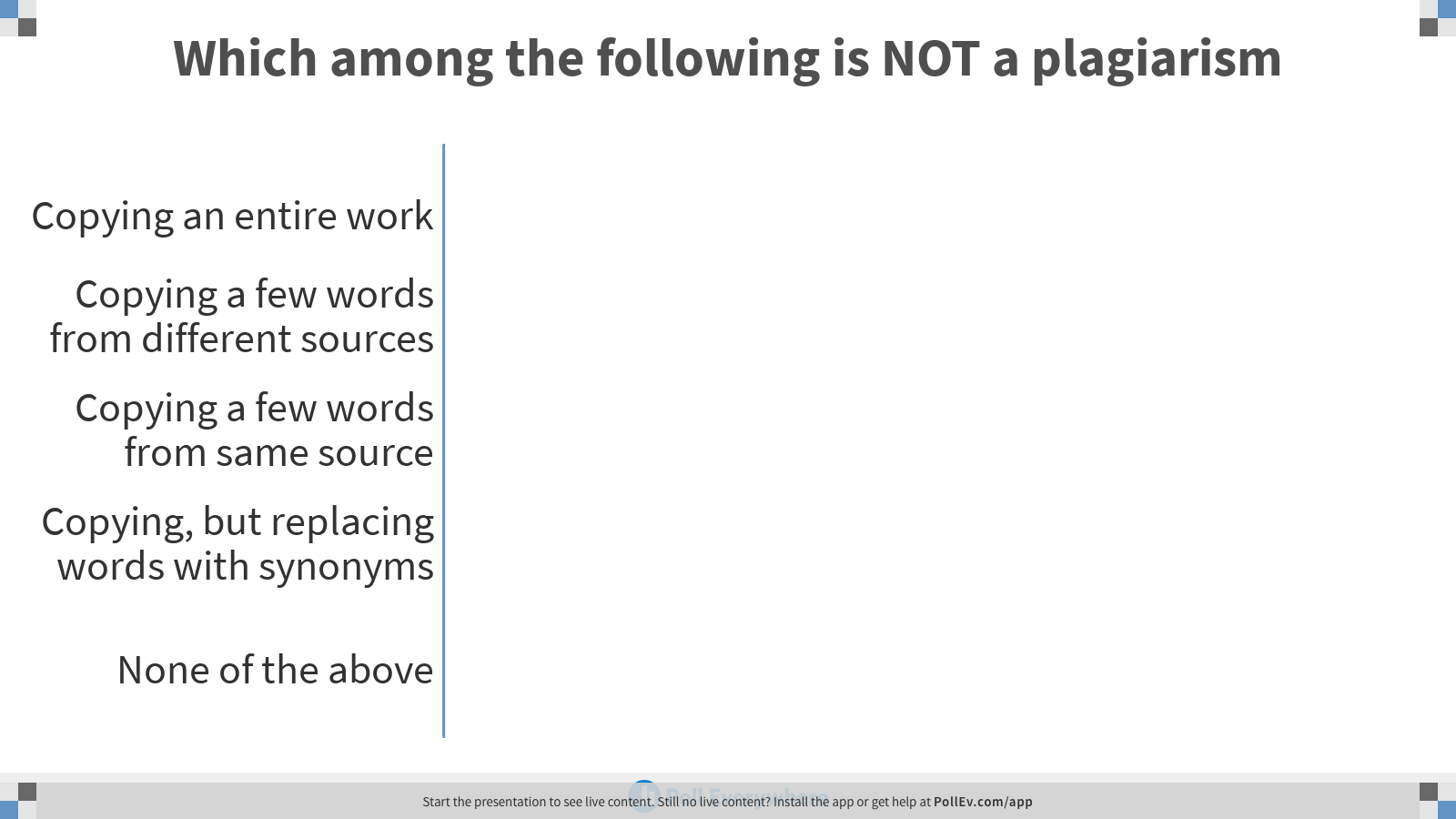 [Speaker Notes: Poll Title: Which among the following is NOT a plagiarism
https://www.polleverywhere.com/multiple_choice_polls/X8rNahERIK0xRz5NG137B]
or
In-text Citation
	
	Literature from the United States suggests that diagnosis can alter the family context and result in parents experiencing a loss of their own identity, sense of self and role (Atwood & Gallo, 2010)

						*** 			*** 			***

Reference List Entry
References
Abbott, M., Bernard, P., & Forge, J. (2013). Communicating a diagnosis of autism spectrum 	disorder–A qualitative study of parents’ experiences. Clinical Child Psychology and 	Psychiatry, 18, 370–382. 
Atwood, J. D., & Gallo, C. (2010). Family therapy and chronic illness. Piscataway, NJ: 	Transaction 	Publishers. 
Avdi, E., Griffin, C., & Brough, S. (2000). Parents’ constructions of professional knowledge, 	expertise 	and authority during assessment and diagnosis of their child for an autistic 	spectrum disorder. 	Psychology and Psychotherapy: Theory, Research and Practice, 73, 327–338.
      						*** 			*** 			***
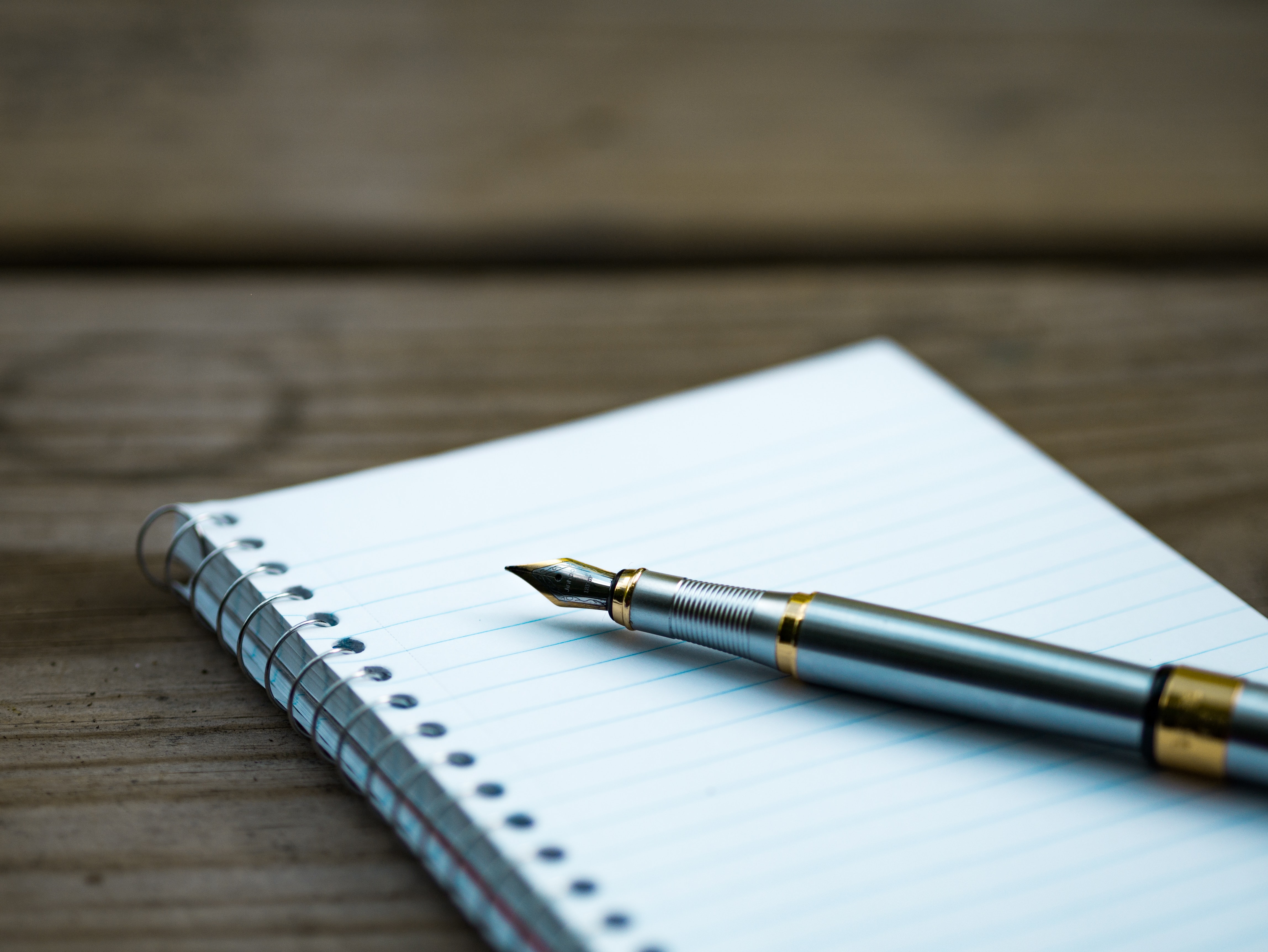 Short quotation 
According to James (2014), "Students often had difficulty in speaking and writing, especially those in age group 5-10" (p. 199)
Paraphrasing
Children between 5 and 10 years had trouble in communication (James,2014)
Long Quotation/ Block Quotation 

Today, world wide web applications have practically taken over Internet. As Johnson (2010) explained,
			Web now make up 90% of Internet based tools and services. This increase 				in 	growth of the web  can be partially attributed to the hyperlinking 					feature of the 	web, which has made development of web-based 						applications very easy. (p. 23)
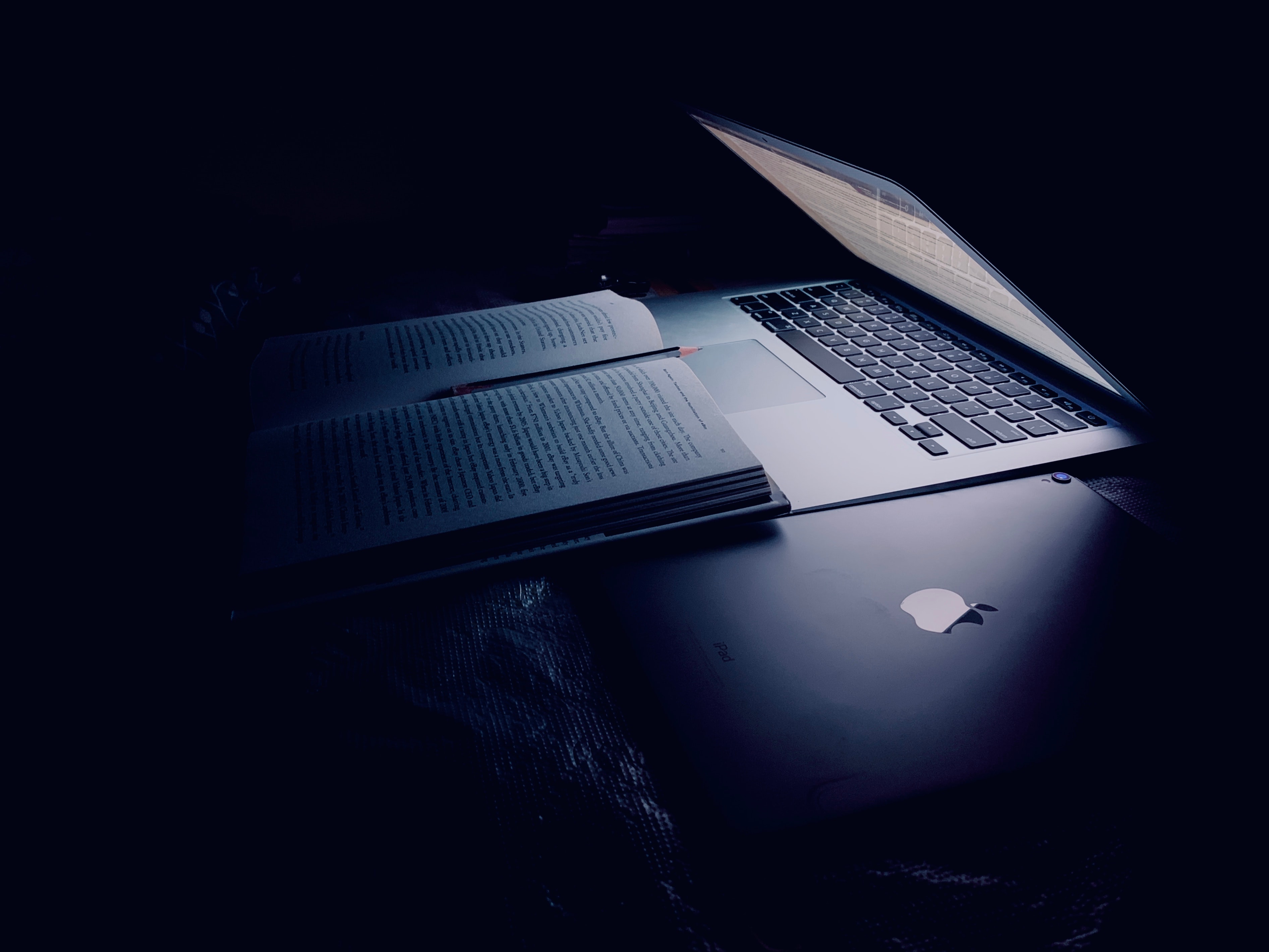 Citation Styles
American Psychological
Association
University of 
Chicago
Modern Language Association
National 
Library of
Medicine
Plagiarism
Types of Plagiarism
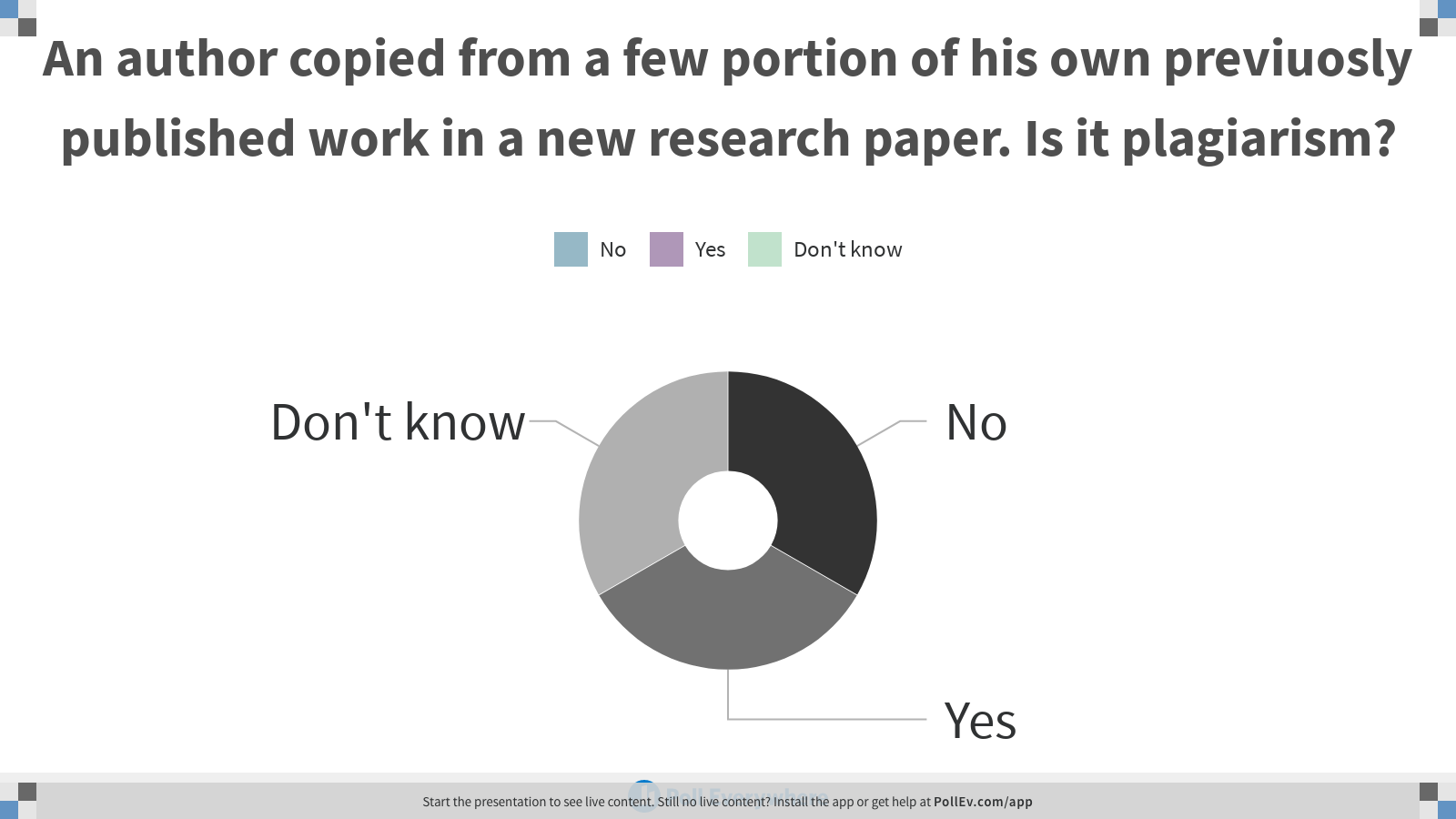 [Speaker Notes: Poll Title: An author copied from a few portion of his own previuosly published work in a new research paper. Is it plagiarism?
https://www.polleverywhere.com/multiple_choice_polls/ZRPBCFe4lUAc7IuPgeI1S]
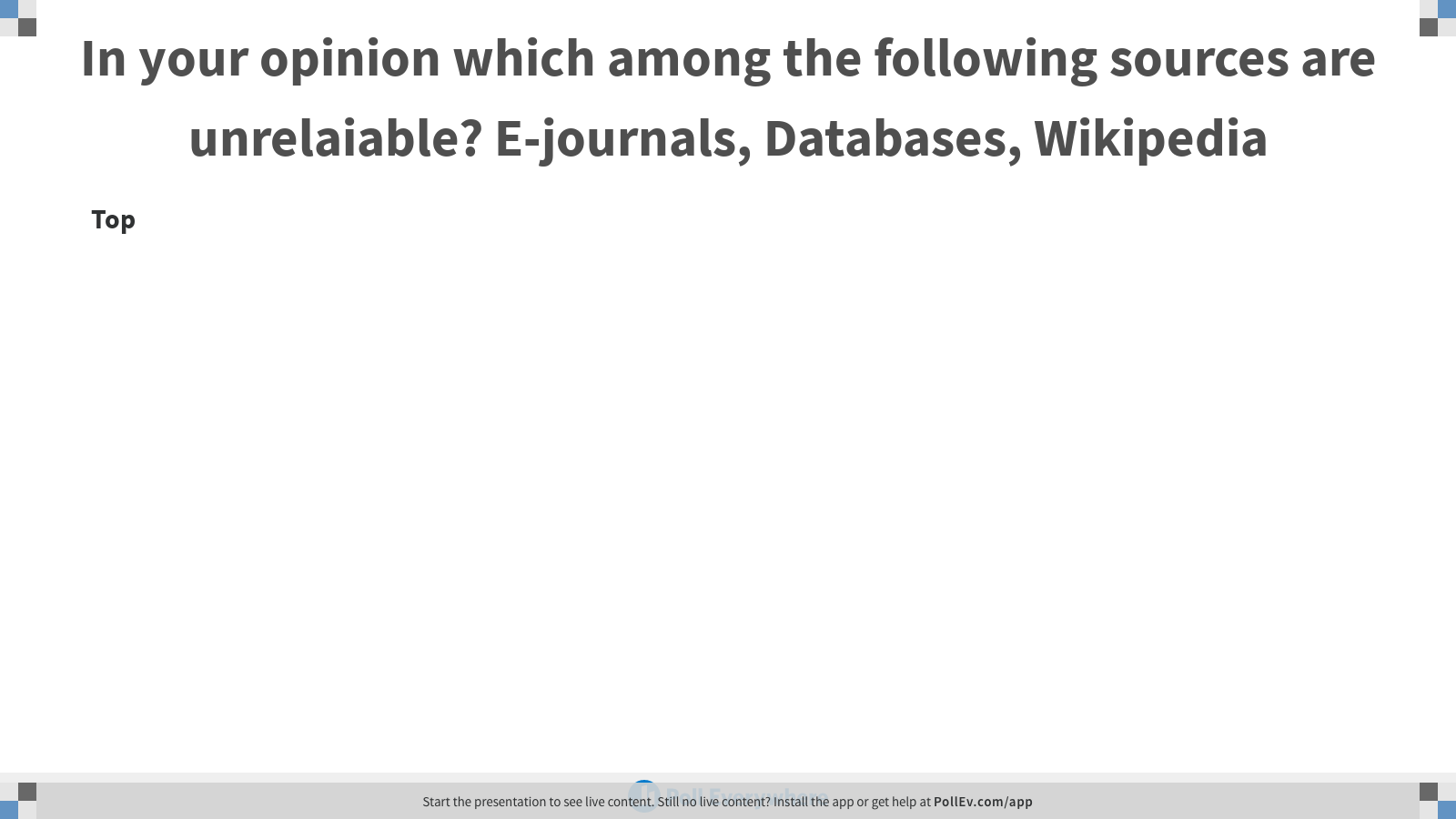 [Speaker Notes: Poll Title: In your opinion which among the following sources are unrelaiable? E-journals, Databases, Wikipedia
https://www.polleverywhere.com/discourses/NUYMoAyFDaf6q6dGmPeSv]
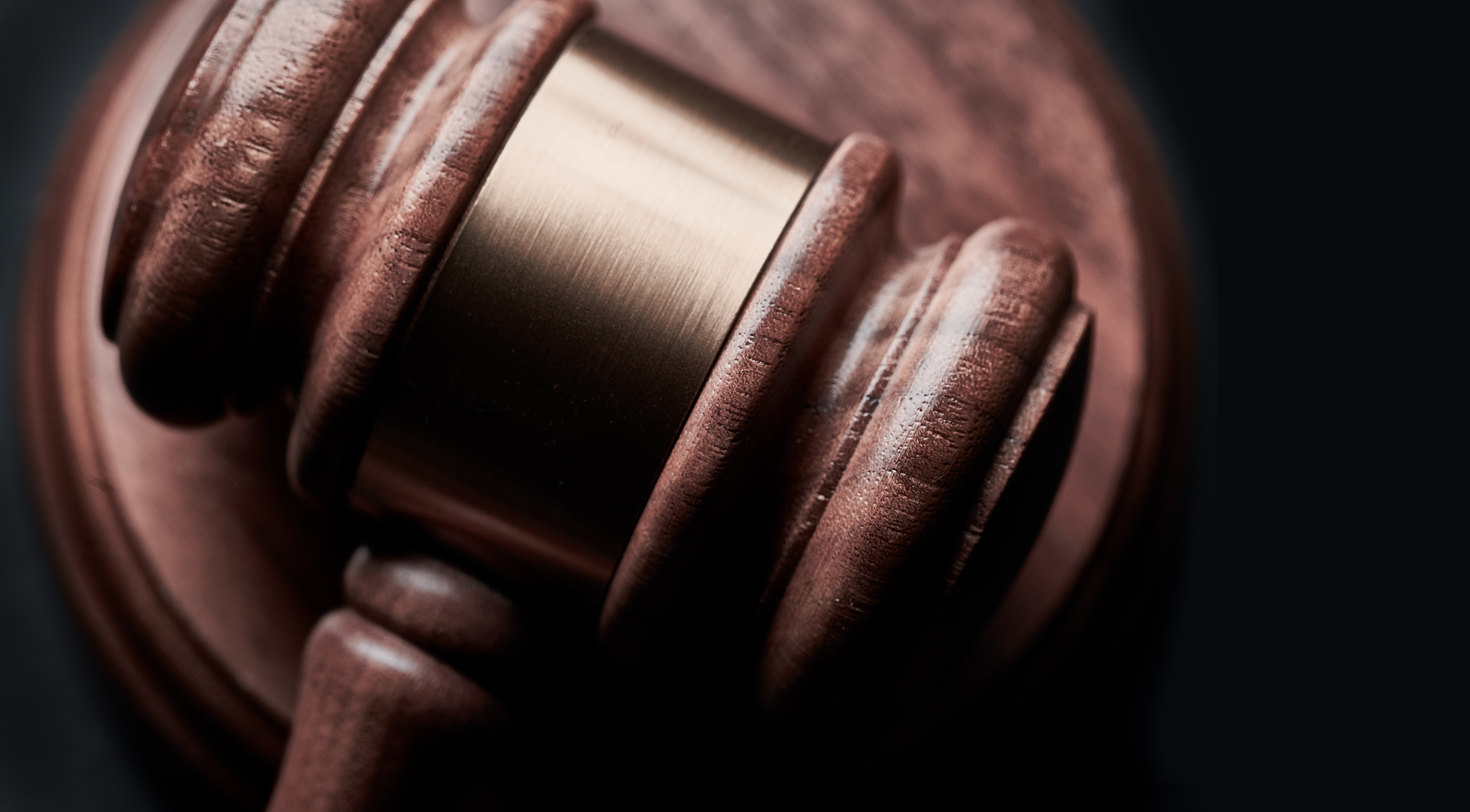 Legal right granted to the owner of an intellectual work
Copyright Act
© Copyright 2020
All Rights Reserved
You purchased a book. Do you also own the copyright?
Copyright Infringement
Unauthorized
Remedies for Infringement
Civil Remedies 
Permanent Injunction 
Rendition of accounts   of profits ( monetary remedy measured by the profits made by the defendant illegally )
Damages for conversion (Compensation) 
Delivery and destruction of infringing copies 
Litigation costs
Criminal Remedies 
Imprisonment ( Minimum six months & maximum 3 years)
Fine ( Minimum Rs. 50,000 & Maximum Rs. 2 lakhs)
Filing of cases: 3 years from the date of infringement
Public Domain Materials
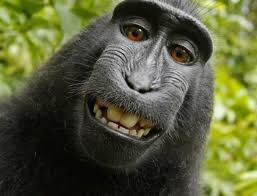 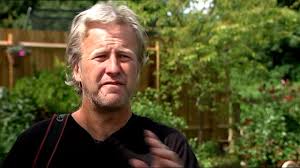 Creative Commons Licences

				         
							Some Rights Reserved
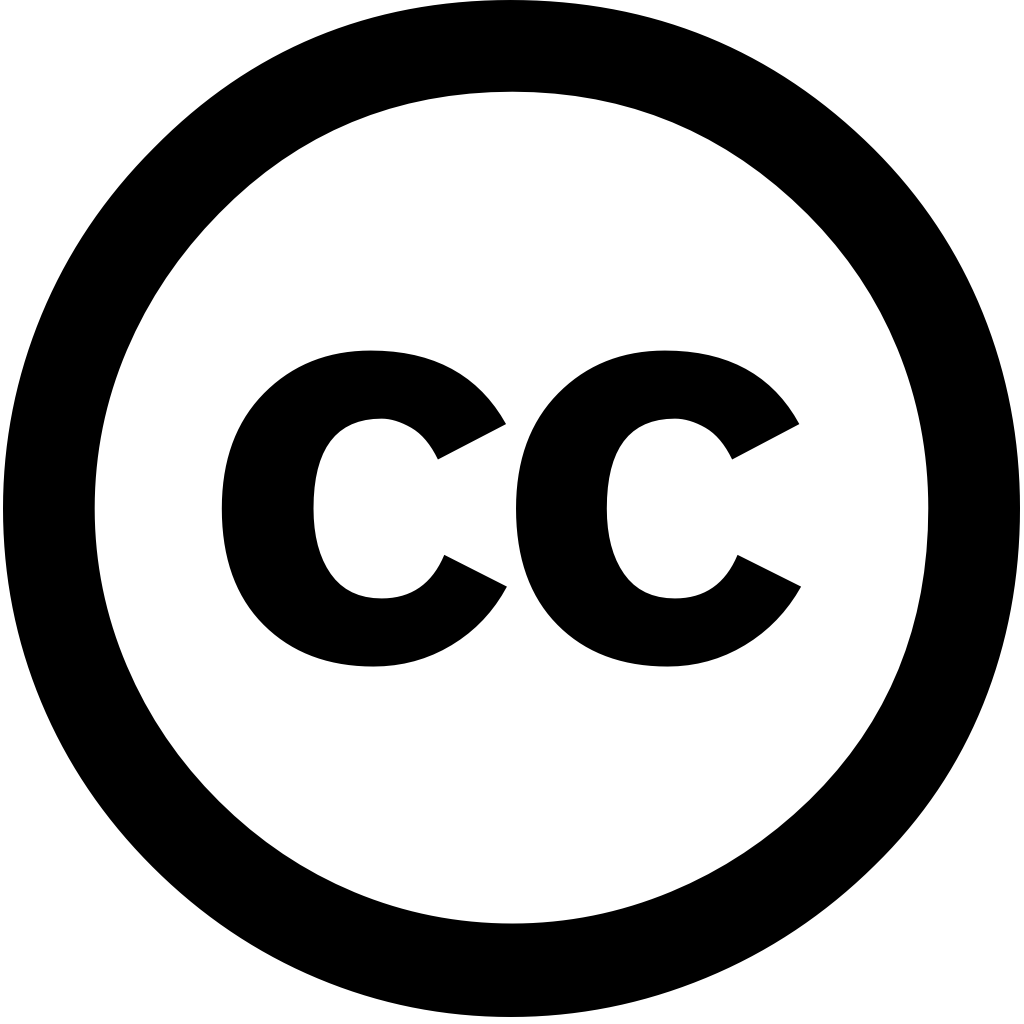 BY
NC
ND
SA
1
Distribute, Adapt, Remix , Commercial & Non-commercial  		Attribution
2
Distribute, Adapt, Remix , Commercial & Non-commercial  	Attribution
																			Share Alike
3
Distribute, Commercial & Non-commercial  				Attribution
																		No Derivatives
4
Distribute, Adapt, Remix                     Attribution
						                       				Non-commercial
5
Download, Copy, Distribute, Modify, Build Upon
Attribution, Non-commercial, Share alike
6
Download, Copy, Distribute
Attribution, Non-commercial, No Derivatives
CCO
No Rights Reserved
Citing CC Materials: TASL model
Title & Source (Hyperlink)
Author
License Version & type (Hyperlink)
Example
Academic Integrity and Plagiarism by Shijith Kumar c licensed by CC BY 4.0
Creative Commons License Chooser
https://creativecommons.org/choose/
Plagiarism Vs. Copyright Infringement
Plagiarism Detection Tools
Feedback & Comments
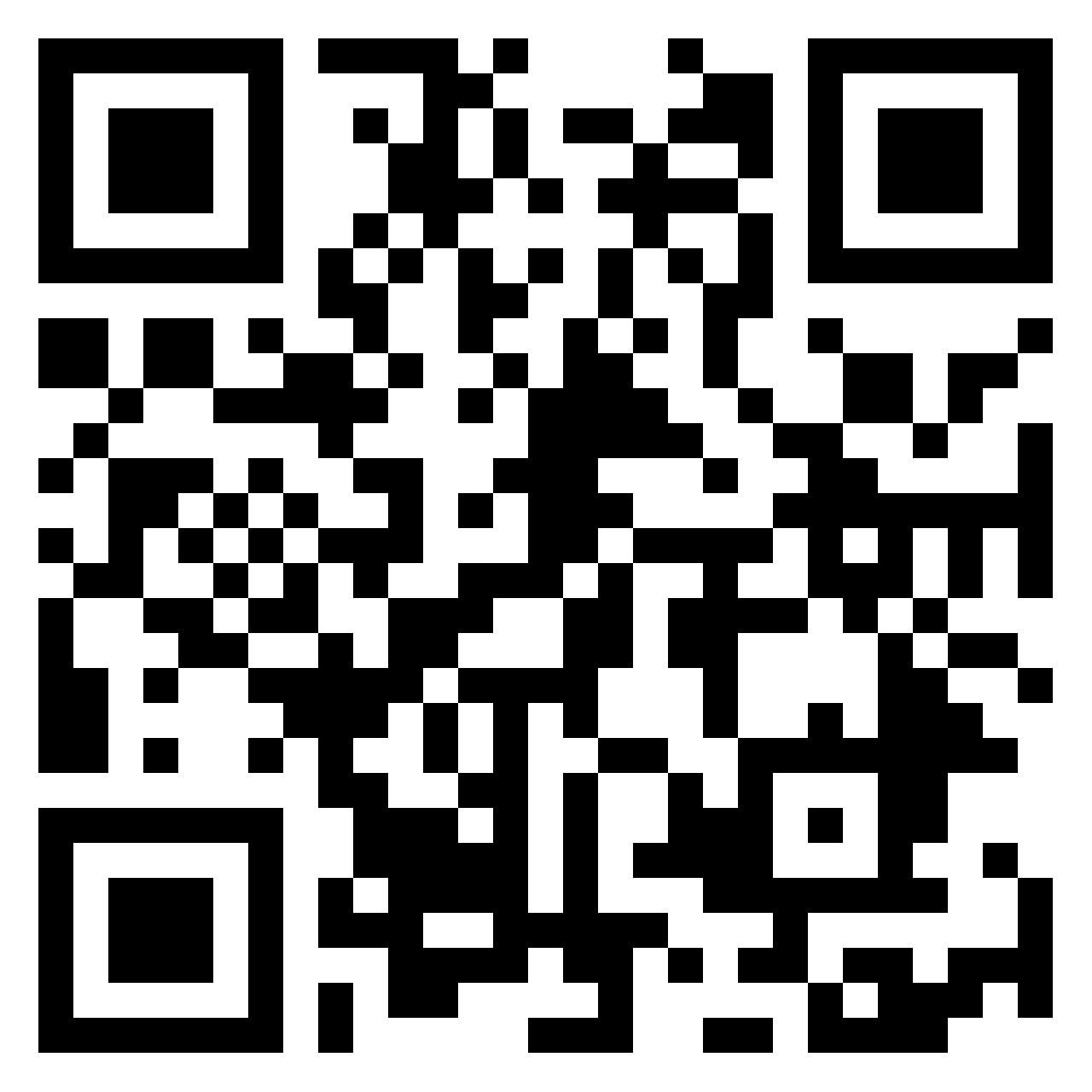 https://padlet.com/cshijithkumar/123